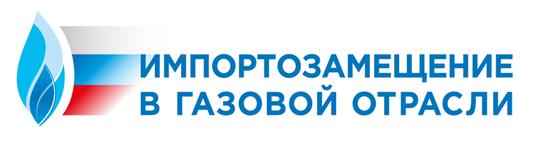 ОТКРЫТОЕ АКЦИОНЕРНОЕ ОБЩЕСТВОВОЛГОГРАДНЕФТЕМАШ
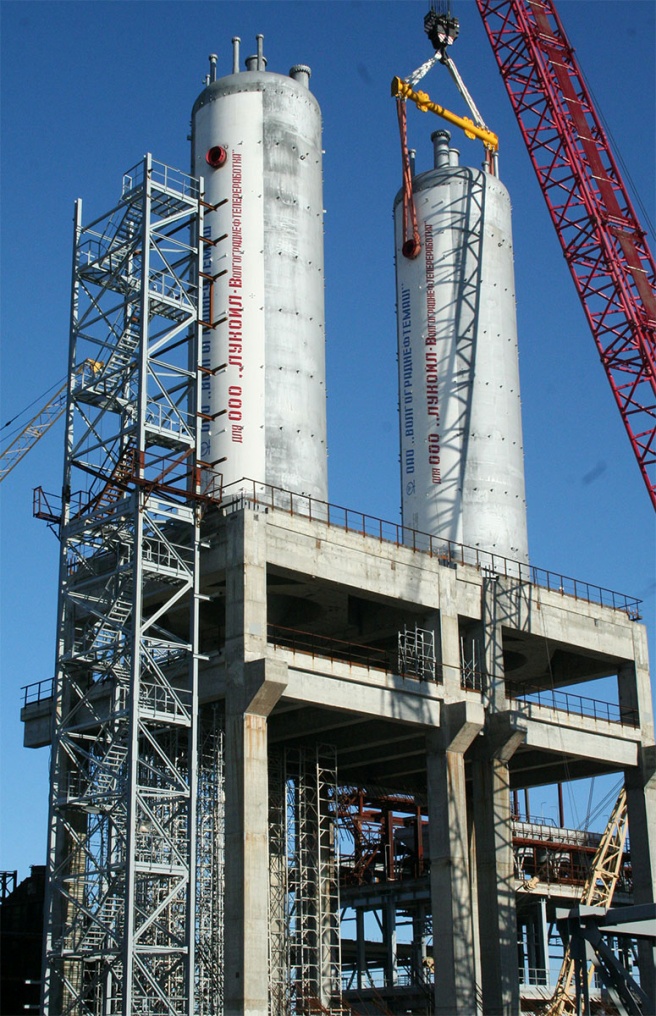 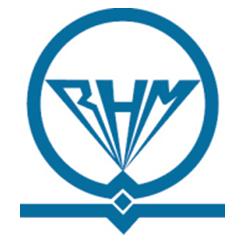 Возможности ОАО “Волгограднефтемаш” по поставке технологического оборудования для объектов ПАО Газпром”
Докладчик:Батищев Дмитрий Юрьевичглавный инженер ОАО “Волгограднефтемаш”
СОЗИДАНИЕ НА БЛАГО СТРАНЫ
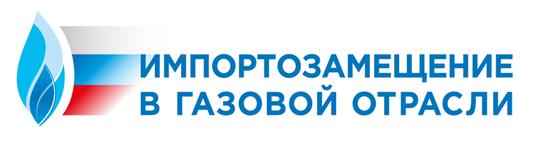 ОАО “Волгограднефтемаш” сегодня
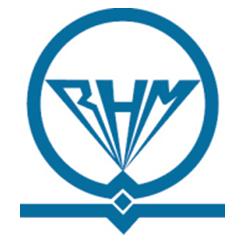 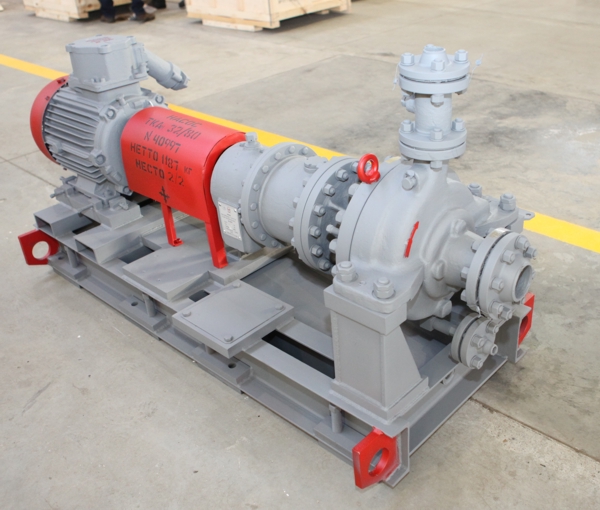 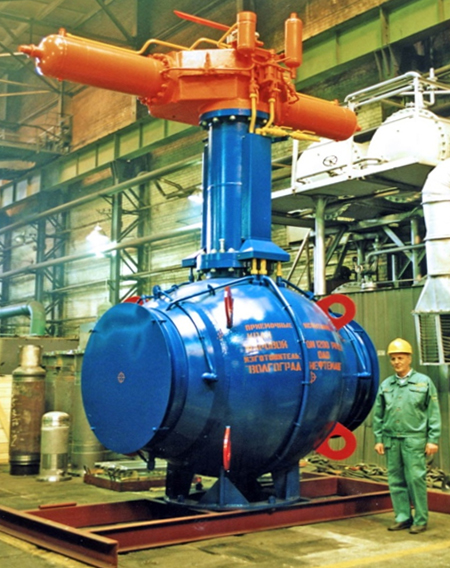 ОАО «Волгограднефтемаш» - крупнейшийроссийский производитель технологического
оборудования для газовой, нефтяной и
нефтехимической отраслей промышленности.
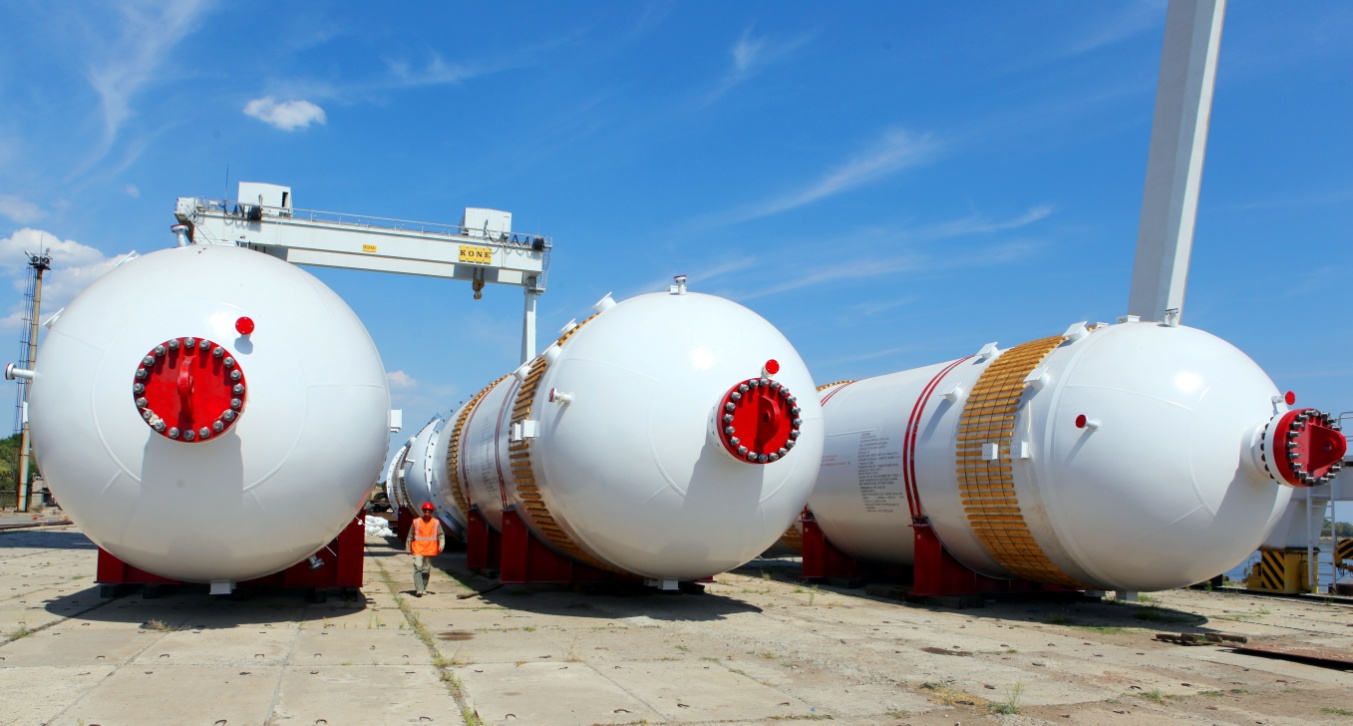 Нефтеаппаратура
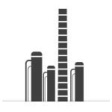 Насосное оборудование
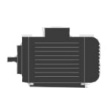 Трубопроводная арматура
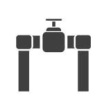 2
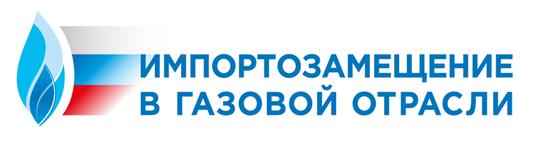 Возможности производства
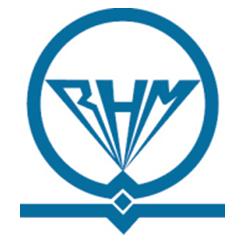 Предприятие обладает широкимспектром различного технологического оборудования, позволяющим выполнять:
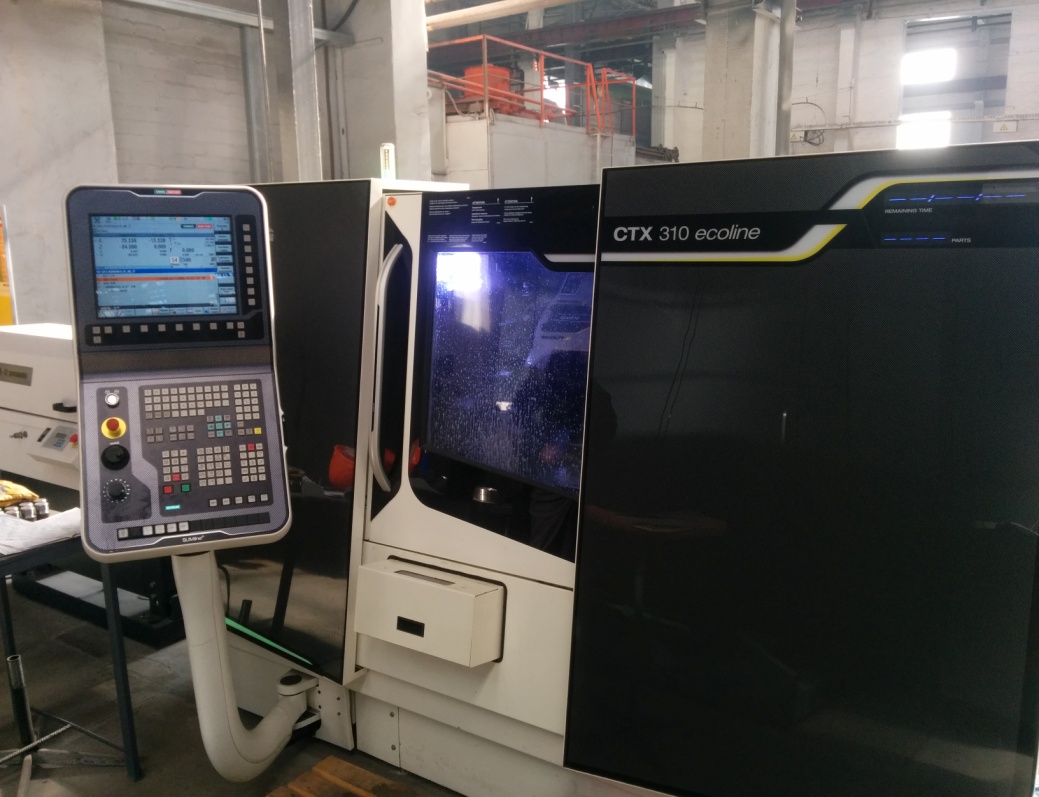 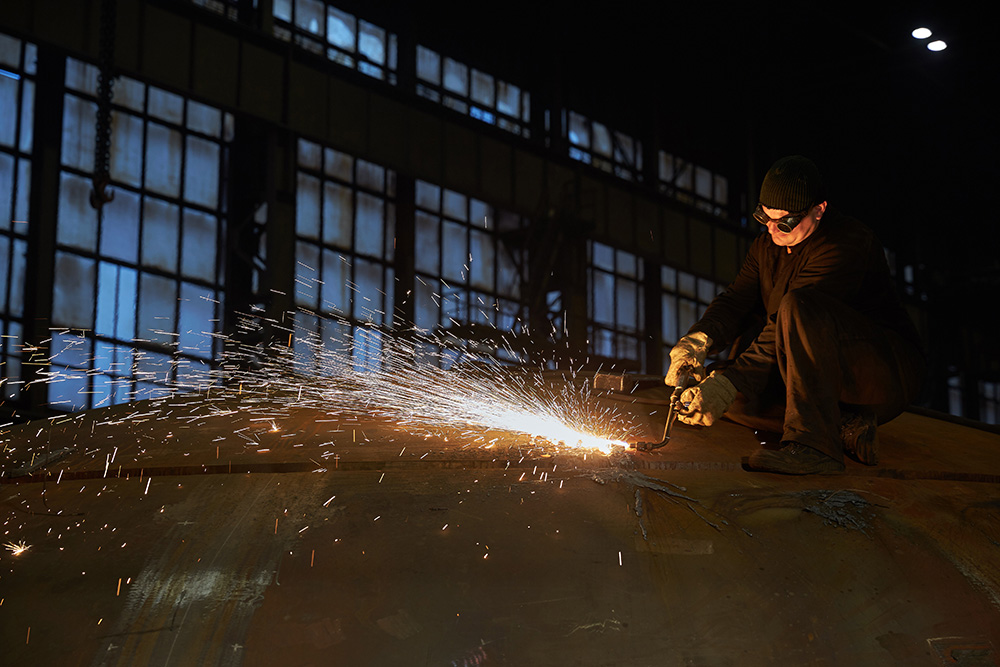 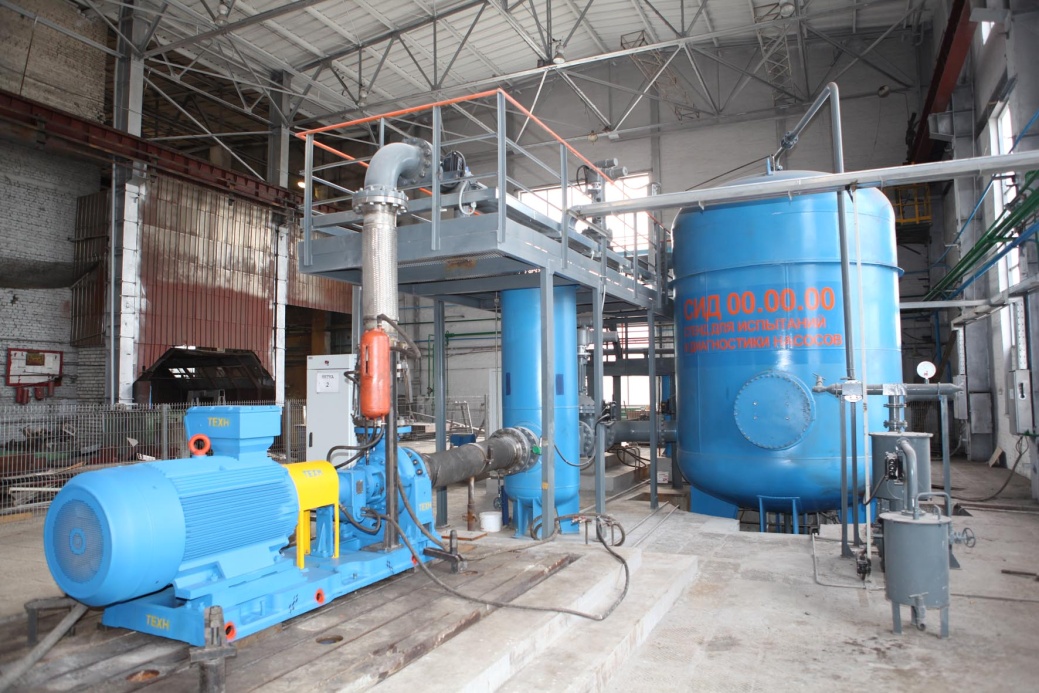 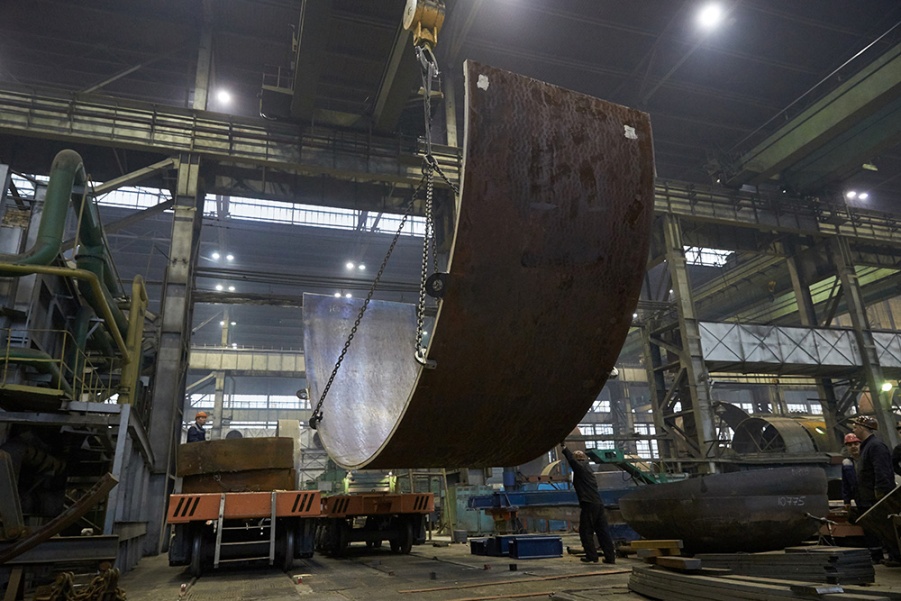 Формообразование заготовок
Механическую обработку
Сварку и сборку
Термообработку и испытания
3
Возможности производства
Заготовительное производство
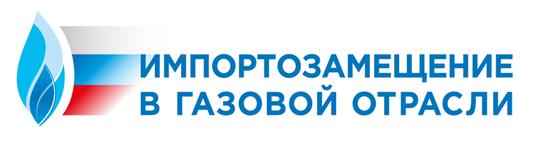 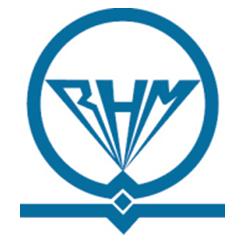 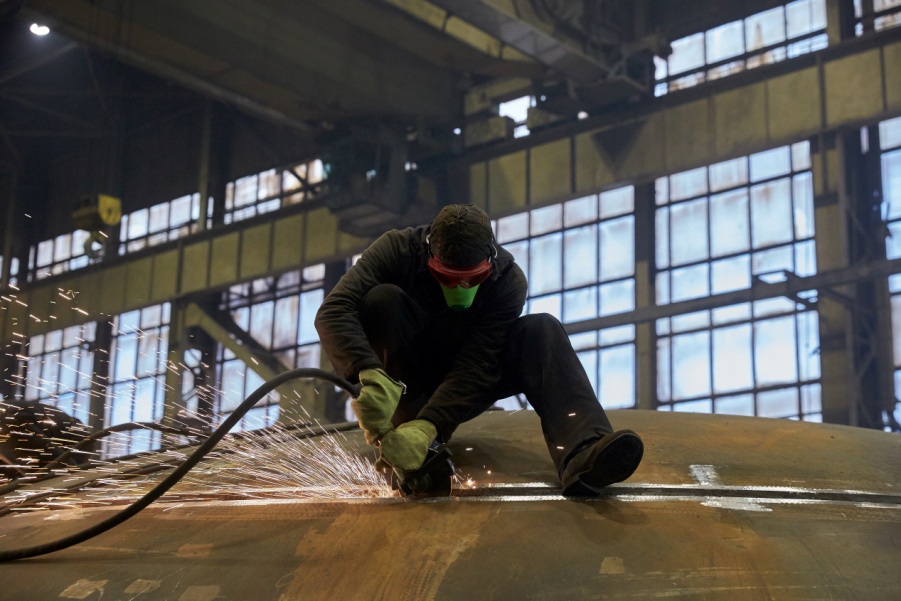 Листовой прокат толщиной от 4 мм до 350 мм
Днища эллиптические до ø 4000 мм
Днища полушаровые до ø 9000 мм 
Отводы, тройники и переходы до ø 1000 мм 
Фланцы, патрубки, метизы
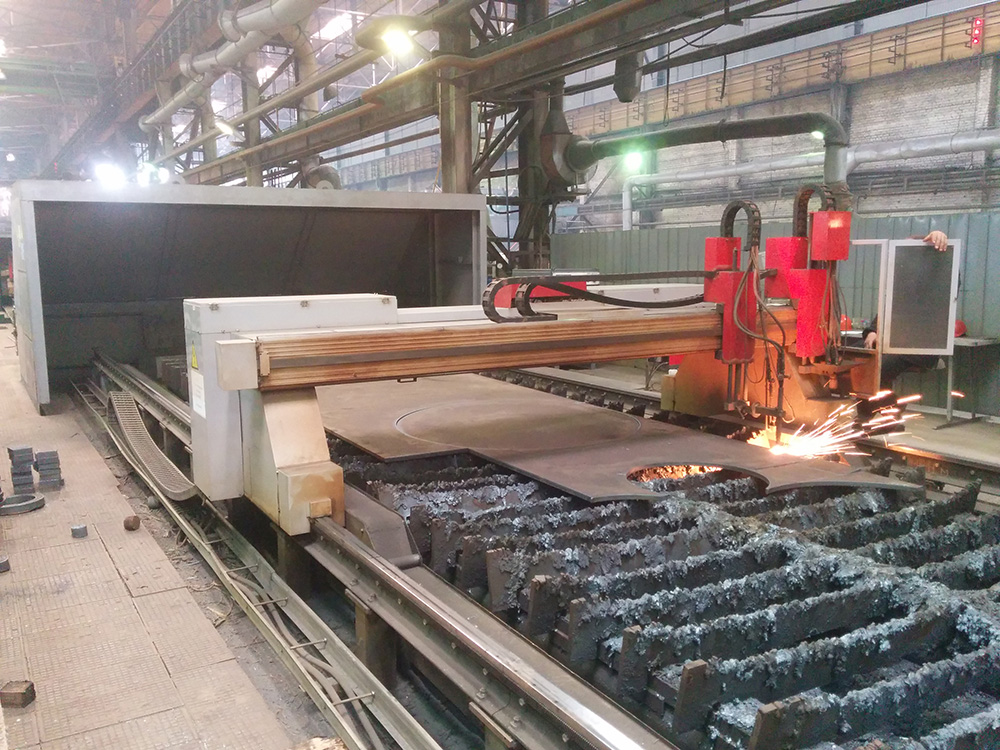 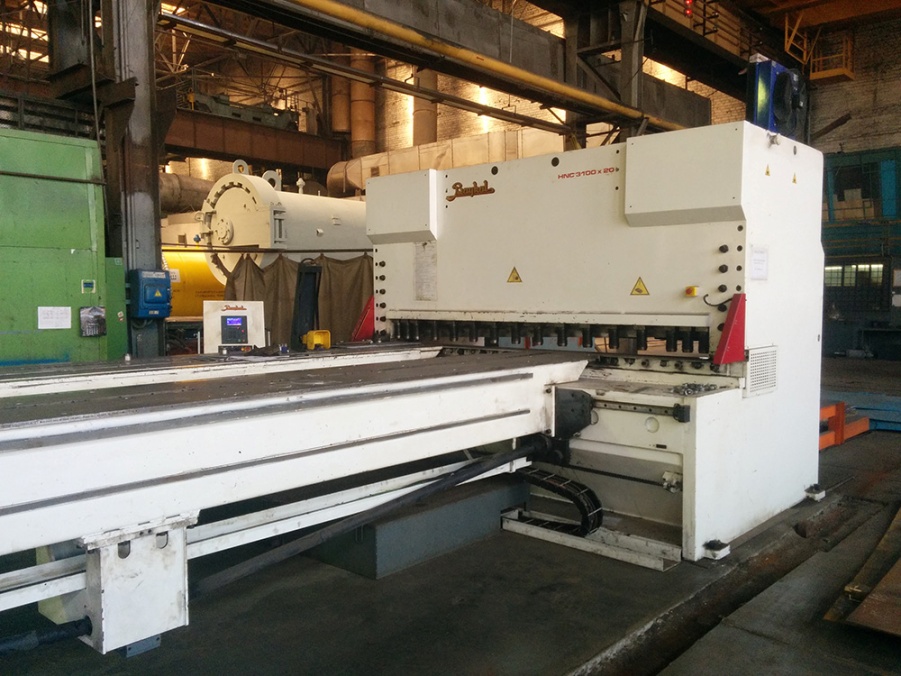 4
Возможности производства
Механообрабатывающее производство
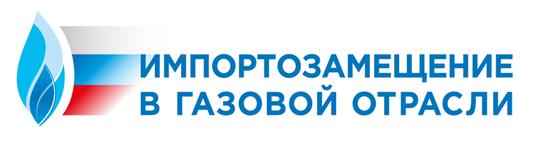 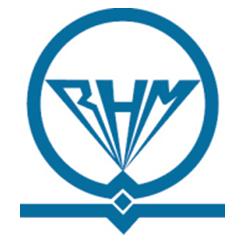 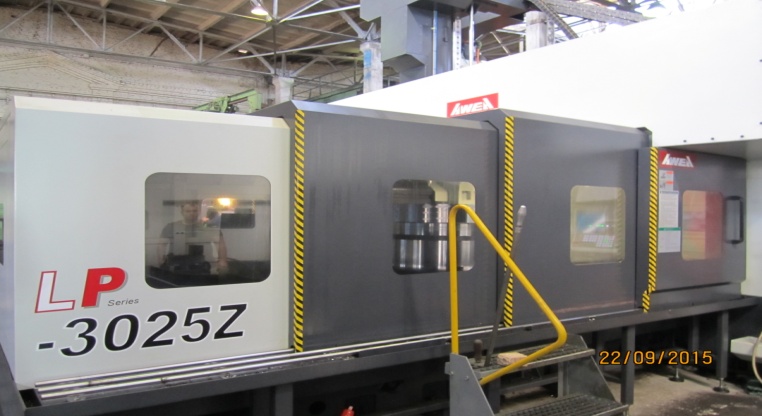 890 единиц оборудования (20% станков с ЧПУ)
Обработка кромок листового проката до 12000 мм
Цилиндрические детали до ø6400 мм при H=5000 мм
Поковки весом до 50 тонн
Глубина сверления до 500 мм
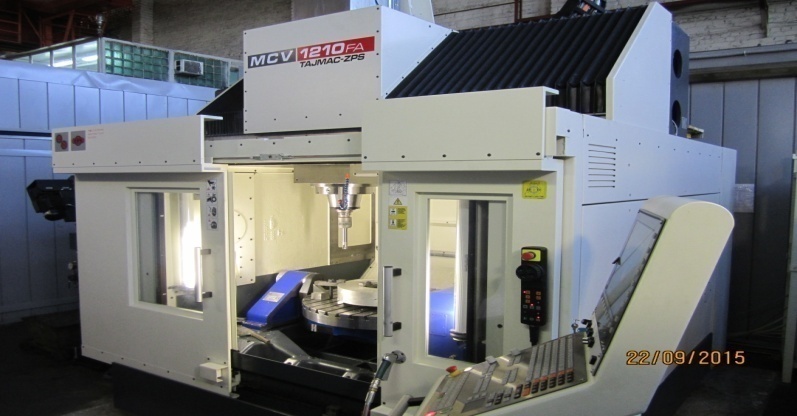 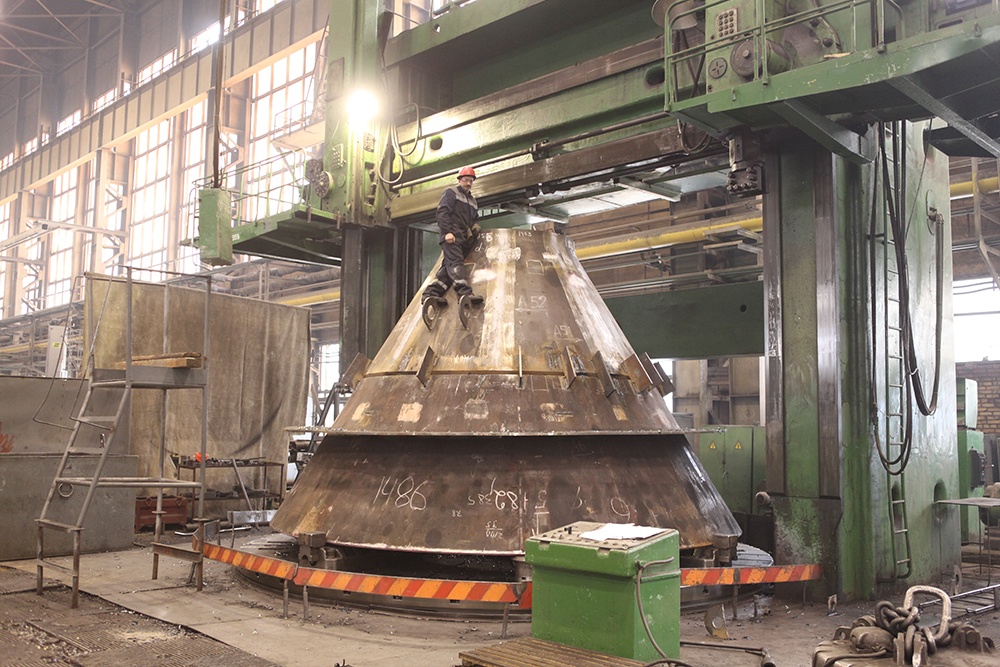 5
Возможности производства
Сборочно-сварочное производство
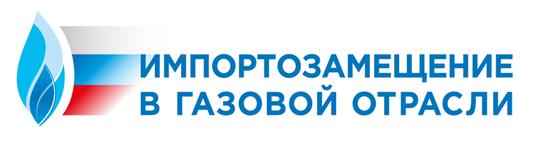 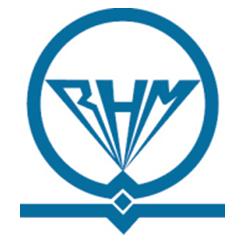 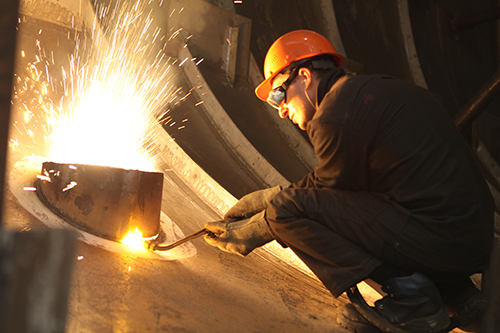 Крупнотоннажное оборудование массой до 700 тонн, до ø 11000 мм и длиной 100 метров.
Технологии изготовления оборудования из углеродистых, теплоустойчивых хромомолибденовых и хромомолибденованадиевых сталей, аустенитных и дуплексных сталей в моно и биметаллическом исполнениях. 
Автоматическая сварка обечаек свыше 9000 мм.
Технология электрошлаковой наплавки плакирующего слоя лентой в один проход с сохранением требуемых свойств наплавленного слоя. 
Технология и оборудование для коррозионно-стойкой наплавки внутренних поверхностей штуцеров диаметром от 2" и выше.
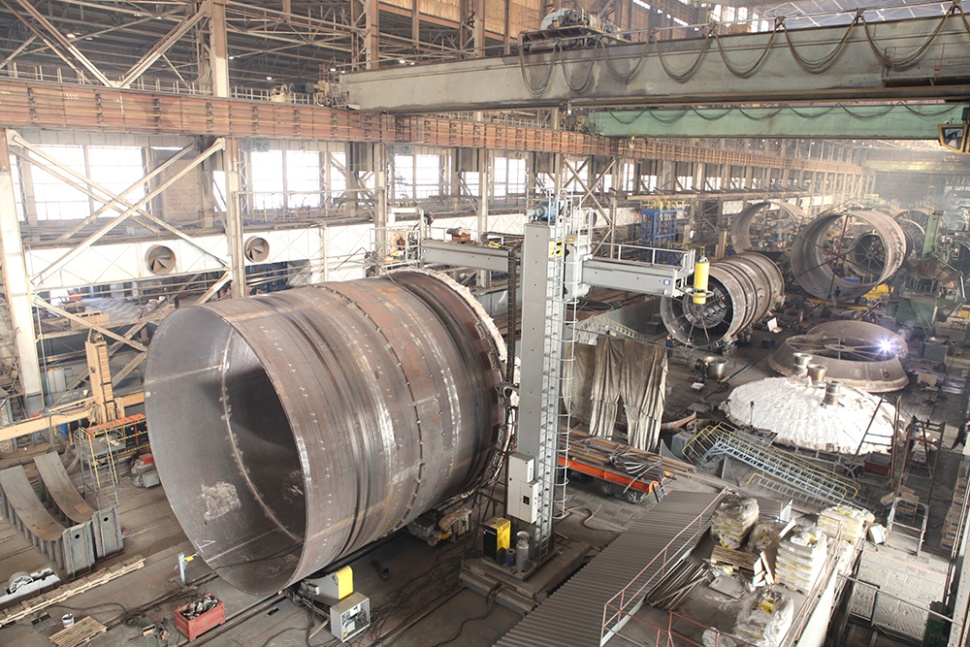 6
Возможности производства
Литейное производство
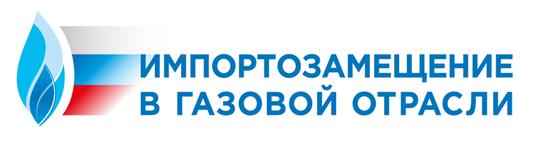 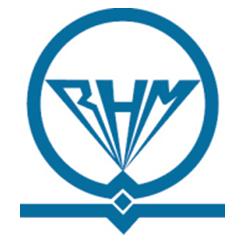 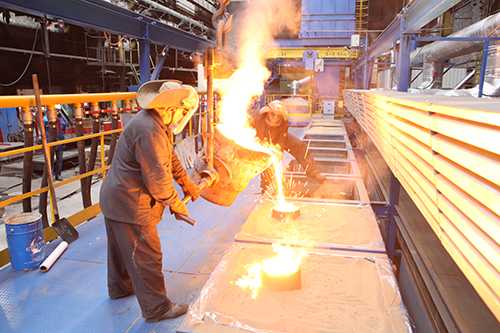 Автоматический режим всех видов объемной термообработки аппаратов, включая аустенизацию, в автоматическом режиме по заданному графику. Габариты печи позволяют термообрабатывать аппараты диаметром до 8,5 м, длиной до 38 м, массой до 600 т.
Новая линия литья по газифицируемым моделям: для производства моделей будущих отливок из пенополистирола и для изготовления отливок. 
Внедрение технологии и оборудования для изготовления стержней по ХТС-процессу, позволяющие изготавливать литейные стержни высокой размерной точности, получать отливки с меньшей шероховатостью поверхности и пониженной дефектностью  отливок по пригару.
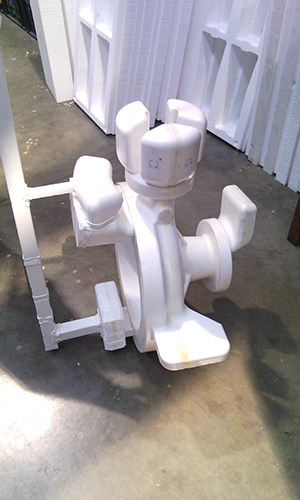 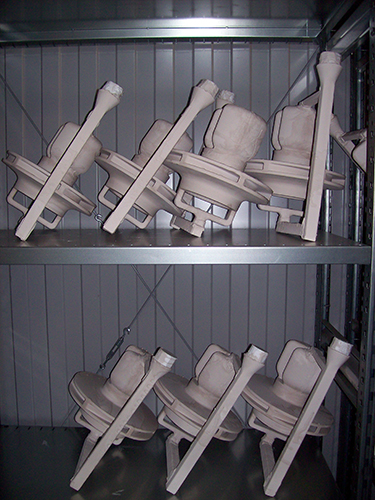 7
Сотрудничество с ПАО “Газпром”
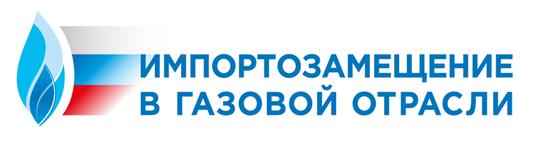 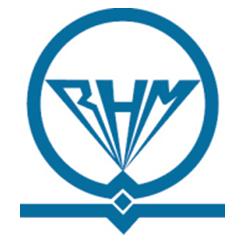 Стаж надежного сотрудничества ОАО “Волгограднефтемаш” с ПАО “Газпром” - 55 лет.
Объем поставок технологического оборудования на объекты ПАО «Газпром» за 2013-2016 г.г.: 

Блочное оборудование  - 148 ед.
Теплообменное оборудование – 51 ед.
Блоки Фильтров-Сепараторов - 114 ед.
Камеры приема и запуска – 32 ед.
Шаровые краны DN1000 ÷ 1400 = 752 ед.
Шаровые краны DN300 ÷ 700 - 2017 ед.
Шаровые краны DN50 ÷200 - 6642 ед.
8
Сотрудничество с ПАО “Газпром”
Нефтеаппаратурное производство
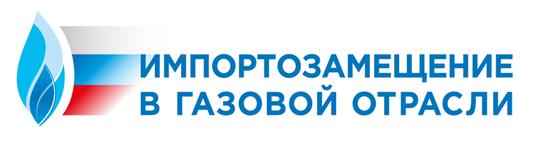 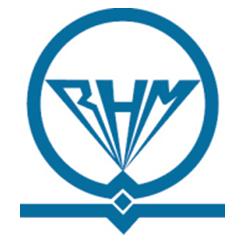 Адсорберы для КС «Казачья»
из высокопрочной стали
с огнеупорным покрытием
6 колонн (наибольшая массой более 560 т, ø 8000 мм, длиной 71 м) и 2 коксовые камеры (более 590 т, ø 9300 мм, длиной 36 м)
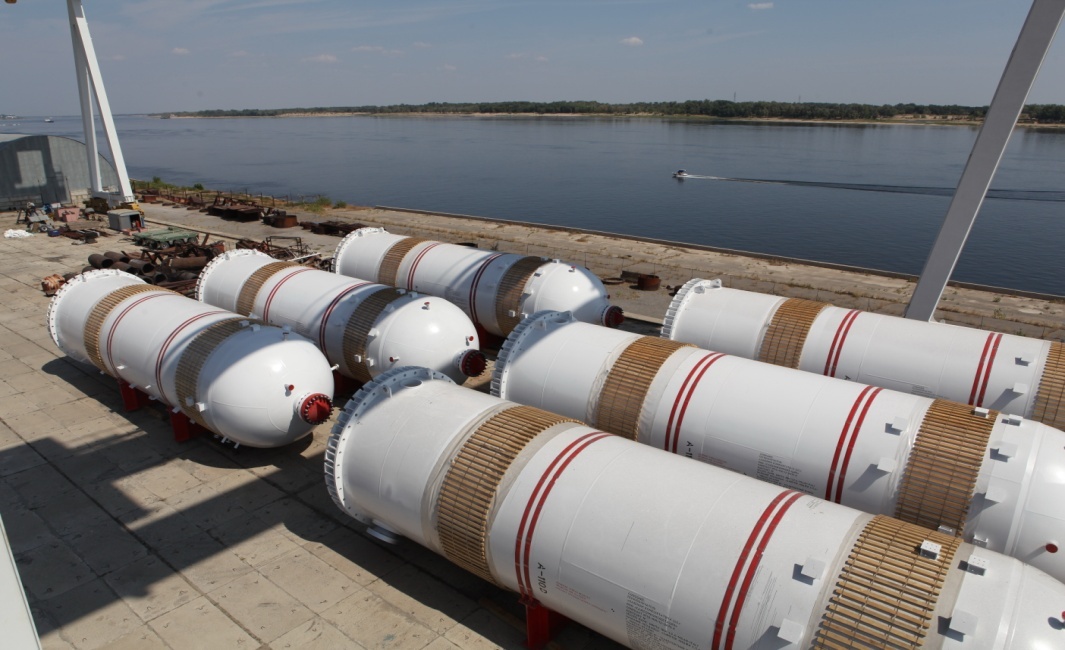 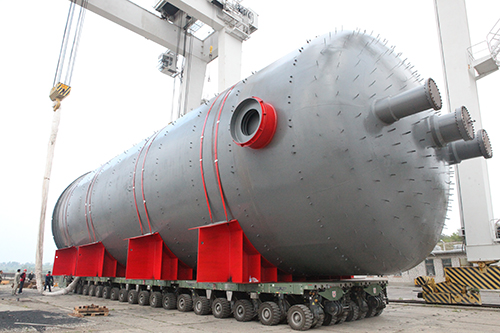 Блок строенных теплообменников
диаметр – 1400 мм, толщина стенки – 55 мм, масса блока – 227 тонн
Сырьевой теплообменник с двойной трубной решёткой, масса – 38 тонн
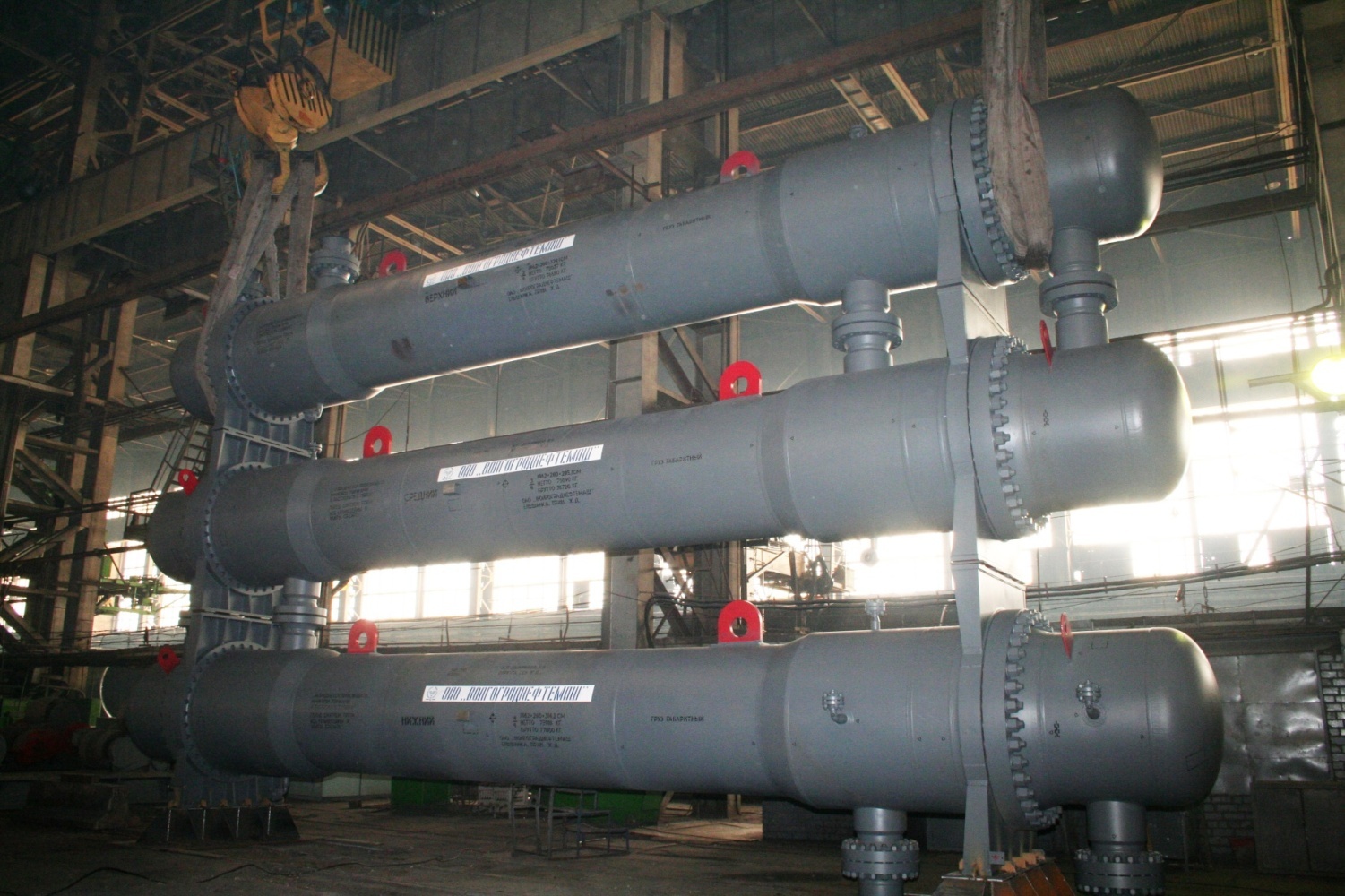 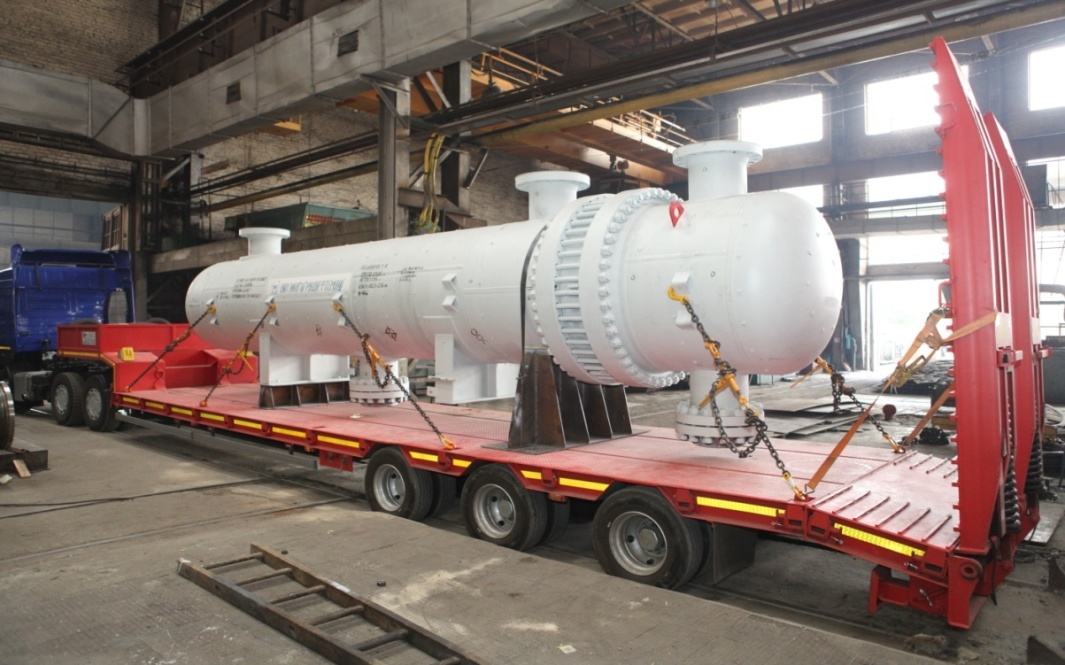 9
Сотрудничество с ПАО “Газпром”
Трубопроводная арматура
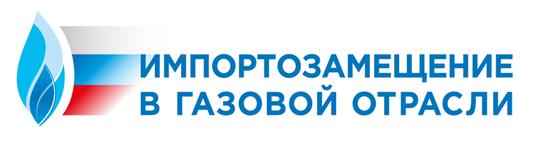 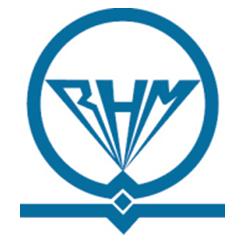 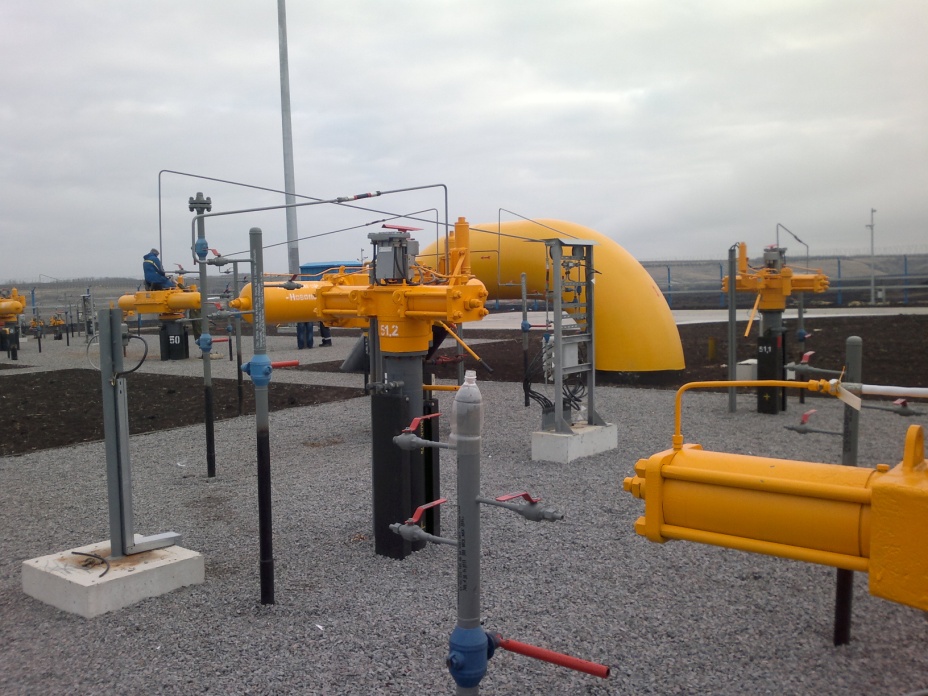 Трубопроводная арматура
DN 50…1400
PN 8…16 МПа
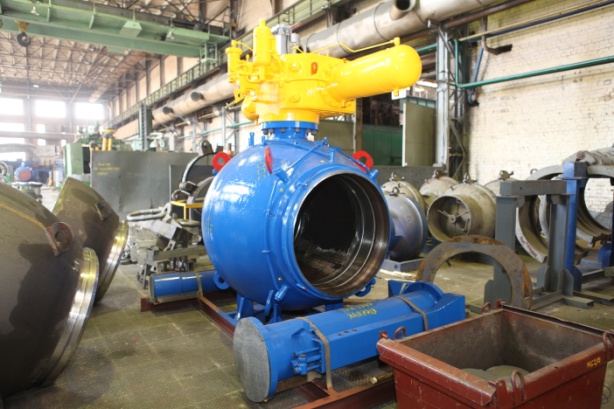 Краны шаровые 
климатического исполнения 
У1 и ХЛ1 ГОСТ15150
10
Сотрудничество с ПАО “Газпром”
Насосное оборудование
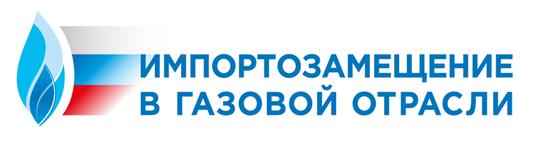 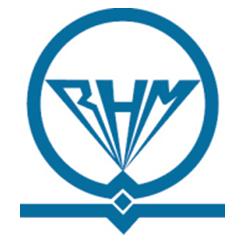 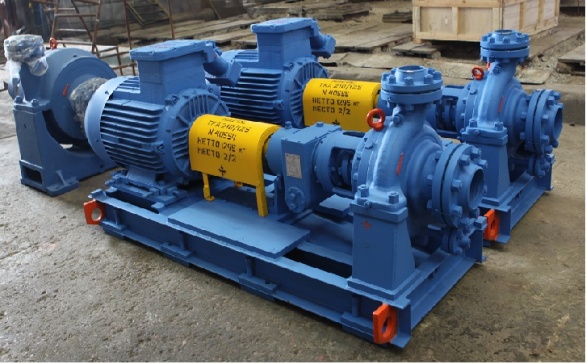 Тип ОН2: подача от 3 до 1600 м3/ч, напор от 15 до 430м , марки ТКА, НК, НКВ горизонтальные центробежные консольные в блочно-комплектном исполнении.
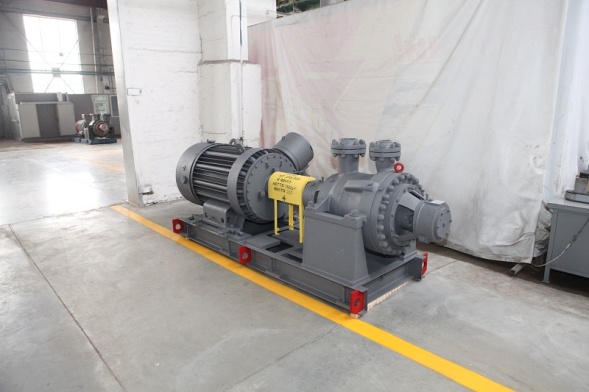 Тип ВВ2: подача от 50 до 1600 м3/ч, напор от 30 до 400м, марки НТ двухопорные горизонтальные центробежные с уравновешенной осевой силой и радиальным разъемом корпуса в блочно-комплектном исполнении.
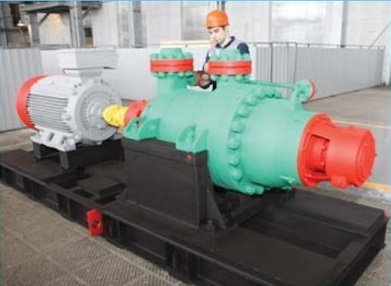 Тип ВВ5: подача от 40 до 250 м3/ч, напор от 400 до 850м, марки ТСД двухкорпусные, двухопорные многоступенчатые горизонтальные центробежные с уравновешенной осевой силой и радиальным разъемом корпуса в блочно-комплектном исполнении.
11
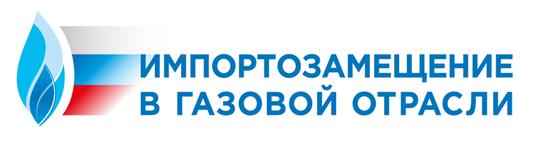 ОАО  “Волгограднефтемаш” обладая многолетним опытом производства импортозамещающей продукции и в дальнейшем планирует участвовать в выполнении технически сложных задач по изготовлению высокотехнологичного, импортозамещающего оборудования для новых проектов ПАО “Газпром” по добыче, переработке и транспортировке газа и нефти.
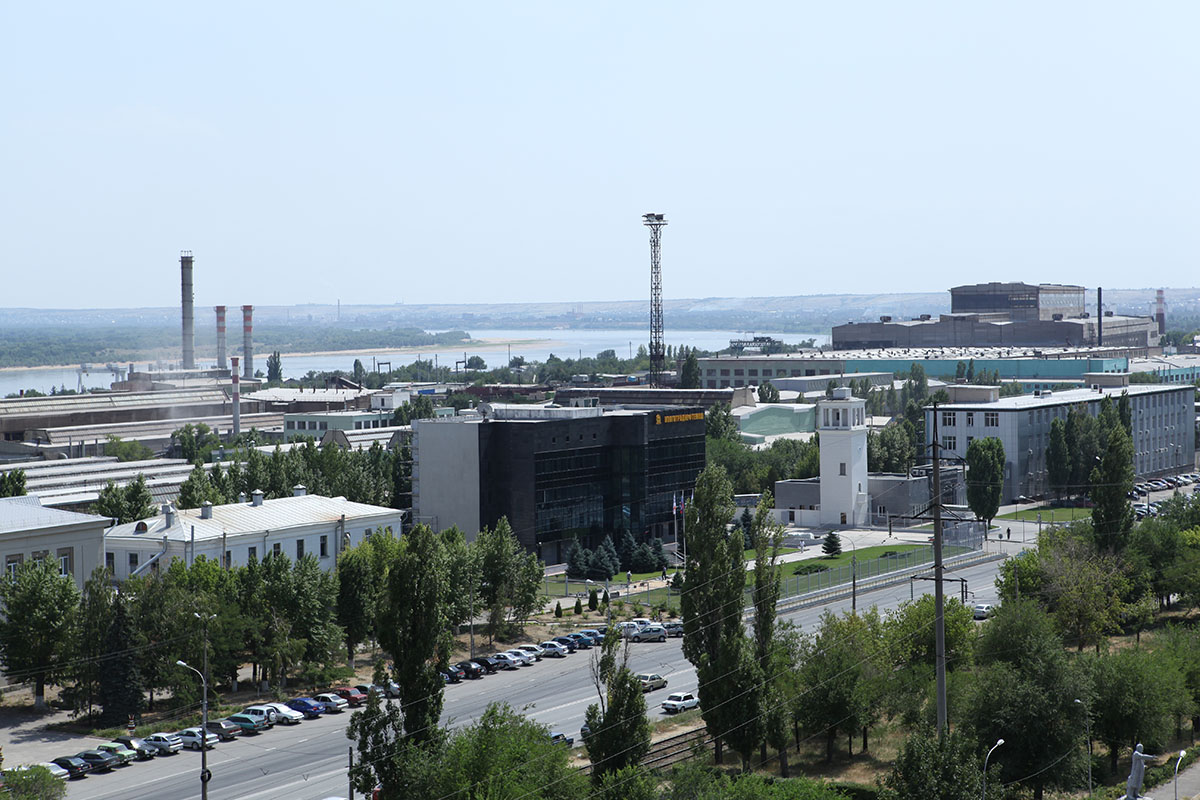 СОЗИДАНИЕ НА БЛАГО СТРАНЫ